Heterogeneous Edge to Cloud Simulator
By:
Ali Mokhtari, Mohsen Amini Salehi
December 2022
Heterogeneity across Edge to Cloud
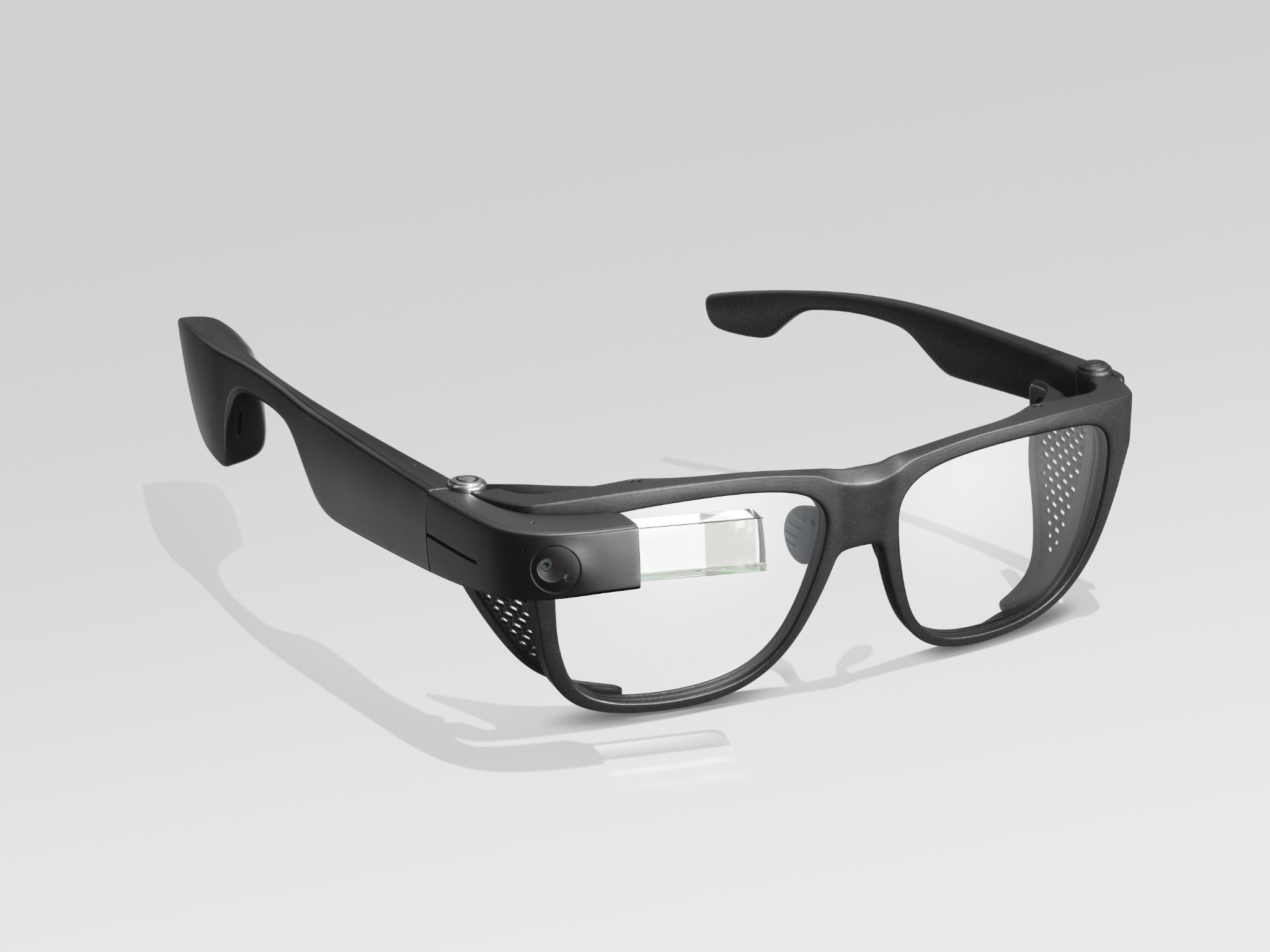 GTX 10 series
GTX 16 series
GTX 20 series
GTX 30 series
GTX 40 series
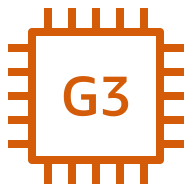 RTX 6000
RTX A5500
T1000
T600
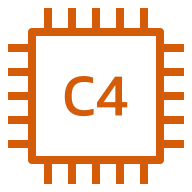 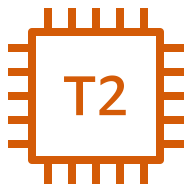 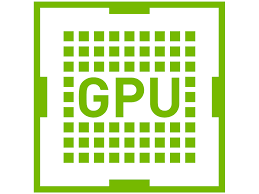 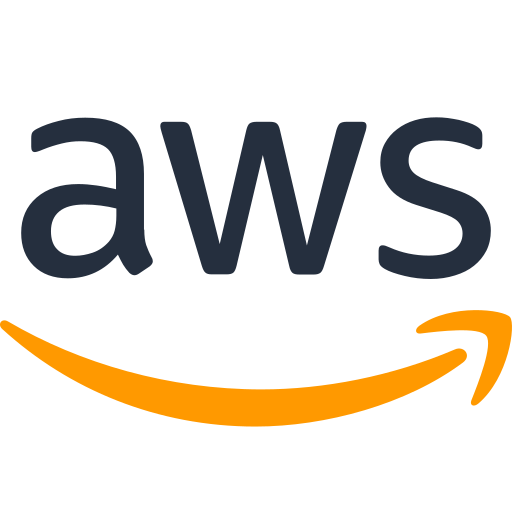 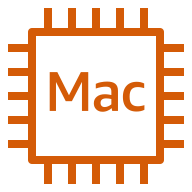 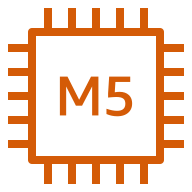 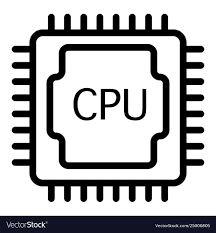 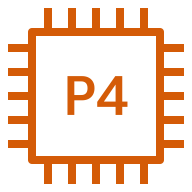 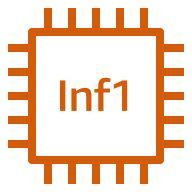 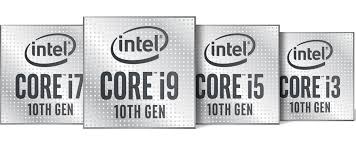 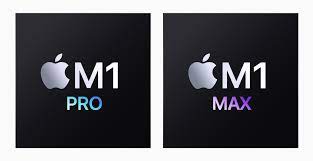 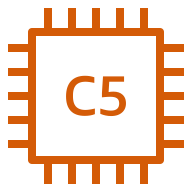 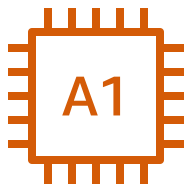 Google Glass Enterprise Edition 2

SoC: Qualcomm’s Snapdragon XR1 

XR1: the ARM-based multicore CPU, GPU and AI Engine supporting computer vision and machine learning use cases
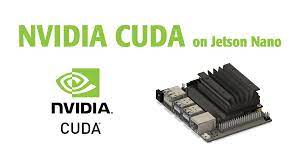 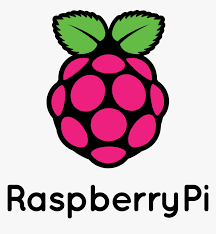 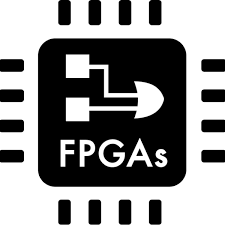 2
Why Heterogeneity is important?
Heterogeneity impacts the system performance
Homogeneous
Heterogeneity
Solution A
Solution B
Solution A
Solution B
System Performance concerning QoS/Cost objective
3
Why Heterogeneity is important?
Scheduling is a system-level solution affected by heterogeneity
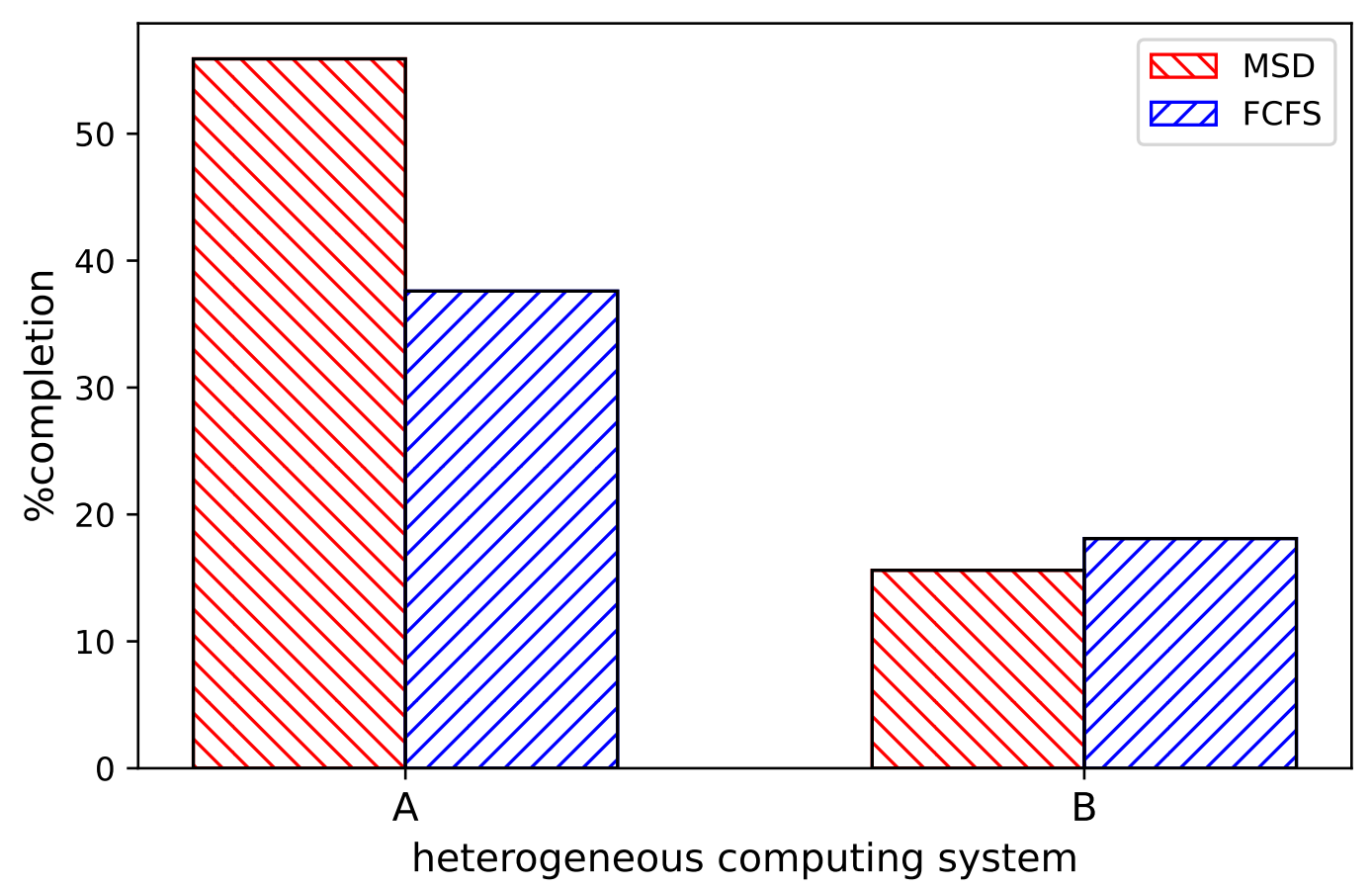 Heterogeneity A → B
MSD > FCFS
MSD ≤ FCFS
4
System Heterogeneity Dimensions
System Heterogeneity
Machine Heterogeneity
Task Heterogeneity
The variation in the execution times of a given task across all the machines
The variation in the execution times of tasks for a given machines
Object Detection
Speech Recognition
Video Transcoding
CPUs
GPUs 
FPGA
5
Expected Execution Time Matrix
EET (Expected Execution Time) Matrix
6
EET Matrix: Machine Heterogeneity
EET (Expected Execution Time) Matrix
Task
Machine Heterogeneity:
The execution time of a given task varies across machines
7
EET Matrix: Task Heterogeneity
EET (Expected Execution Time) Matrix
Task Heterogeneity:
A given machine has different expected execution time for different tasks
Machine
8
E2C: Overview
9
E2C: Overview
Heterogeneous Machines
10
E2C: Overview
Energy Supply
11
E2C: Overview
Local Queues
12
E2C: Overview
Task Arrivals
13
E2C: Overview
Scheduler
14
Installation Guide
Install Anaconda
Create virtual environment with python3.9

Download the Repository:
https://github.com/hpcclab/E2C-Sim
Install the requirements from requirements.txt
$ conda create –n env python=3.9
$ pip install –r requirements.txt
15
Launch E2C
Navigate to V1/ directory
Run main.py
16
E2C GUI Window
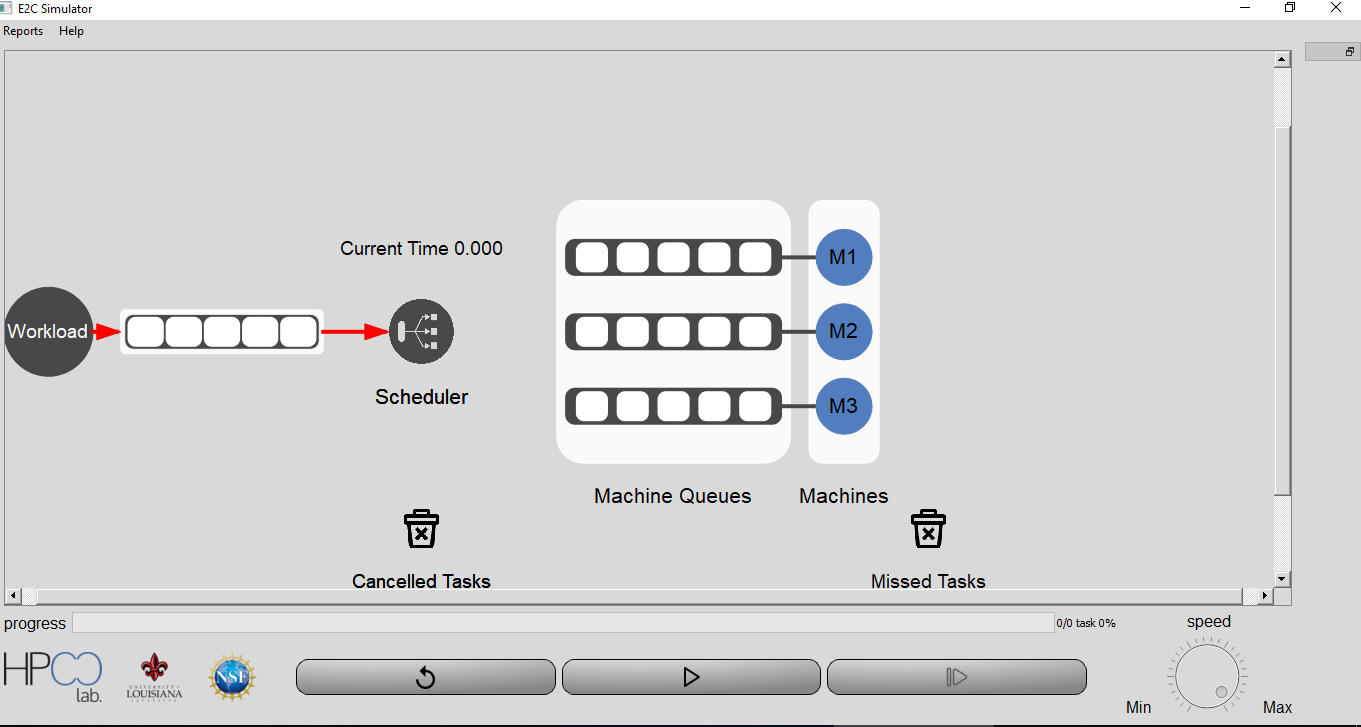 17
Task Flow in E2C
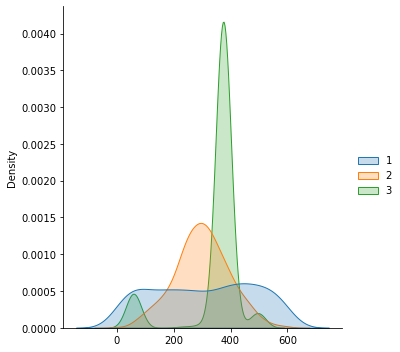 Event objects
event_list
arriving
time: 2.2
arriving
time: 2
arriving
time: 0.5
arriving
time: 0
WorkloadGenerator()
get_first_event()
m_1
put()
choose()
execute()
map()
“ARRIVING“ event
Completion_time= 1.5
batch_queue
Running_task
unmapped_task
18
Task Flow in E2C
“COMPLETION” event should insert @1.5
Task objects
arriving
time: 2.2
arriving
time: 2
arriving
time: 0.5
arriving
time: 0
m_1
put()
choose()
execute()
map()
Completion_time= 1.5
batch_queue
Running_task
unmapped_task
Task Flow in E2C
Event objects
event_list
arriving
time: 2.2
arriving
time: 2
arriving
time: 0.5
arriving
time: 0
completion
time: 1.5
get_first_event()
m_1
put()
choose()
execute()
map()
“ARRIVING“ event
Completion_time= 1.5
batch_queue
Running_task
unmapped_task
Task Flow in E2C
Event objects
event_list
completion
time: 1.5
arriving
time: 2.2
arriving
time: 2
get_first_event()
m_1
terminate()
@time = 1.5
“COMPLETION“ event
Running_task
Workload: Scenario
We consider that the system would work in different environments with different demands as workload
Workload: Scenarios
To synthesize the workload, we can consider different scenario 

Each scenario has:
start time
end time
Task type
Distribution Pattern
Workload Distributions
The arrival times of a task type within a scenario is a sample drawn from one of the following distributions:
Uniform
Normal
Exponential
Spiky
An Workload Example
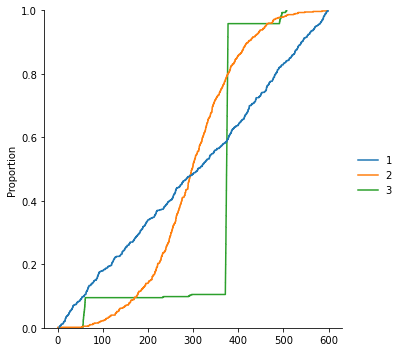 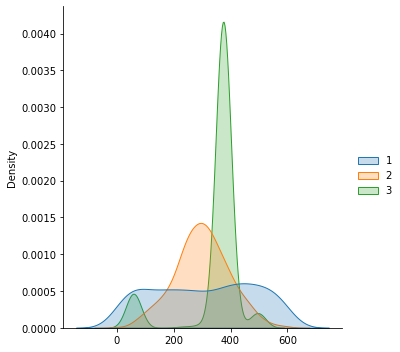